BELGEYİ HAZIRLAYANIN DİKKATİNE: 
BAŞARI BELGESİ ARKA TARAFI AŞAĞIDAKİ GİBİ OLACAKTIR
[Speaker Notes: Arka tarafta özellikle yer alması gereken ibareler bunlardır. Lütfen belgelerin arkalarını bastırmayı unutmayınız]
TARİH 	:
BELGE NO       :

Bu belge 657 Sayılı Devlet Memurları Kanununun 122. Maddesince düzenlenmiştir.
Kamu kaynağında önemli ölçüde tasarruf sağlanması
Kamu zararının oluşmasının önlenmesi ve önlenemez kamu zararlarının önemli ölçüde azaltılması
Kamusal fayda ve gelirlerin beklenenin üzerinde artırılması
Sunulan hizmetlerin etkinlik ve kalitesinin yükseltilmesi
[Speaker Notes: Arka tarafta özellikle yer alması gereken ibareler bunlardır. Lütfen belgelerin arkalarını bastırmayı unutmayınız]
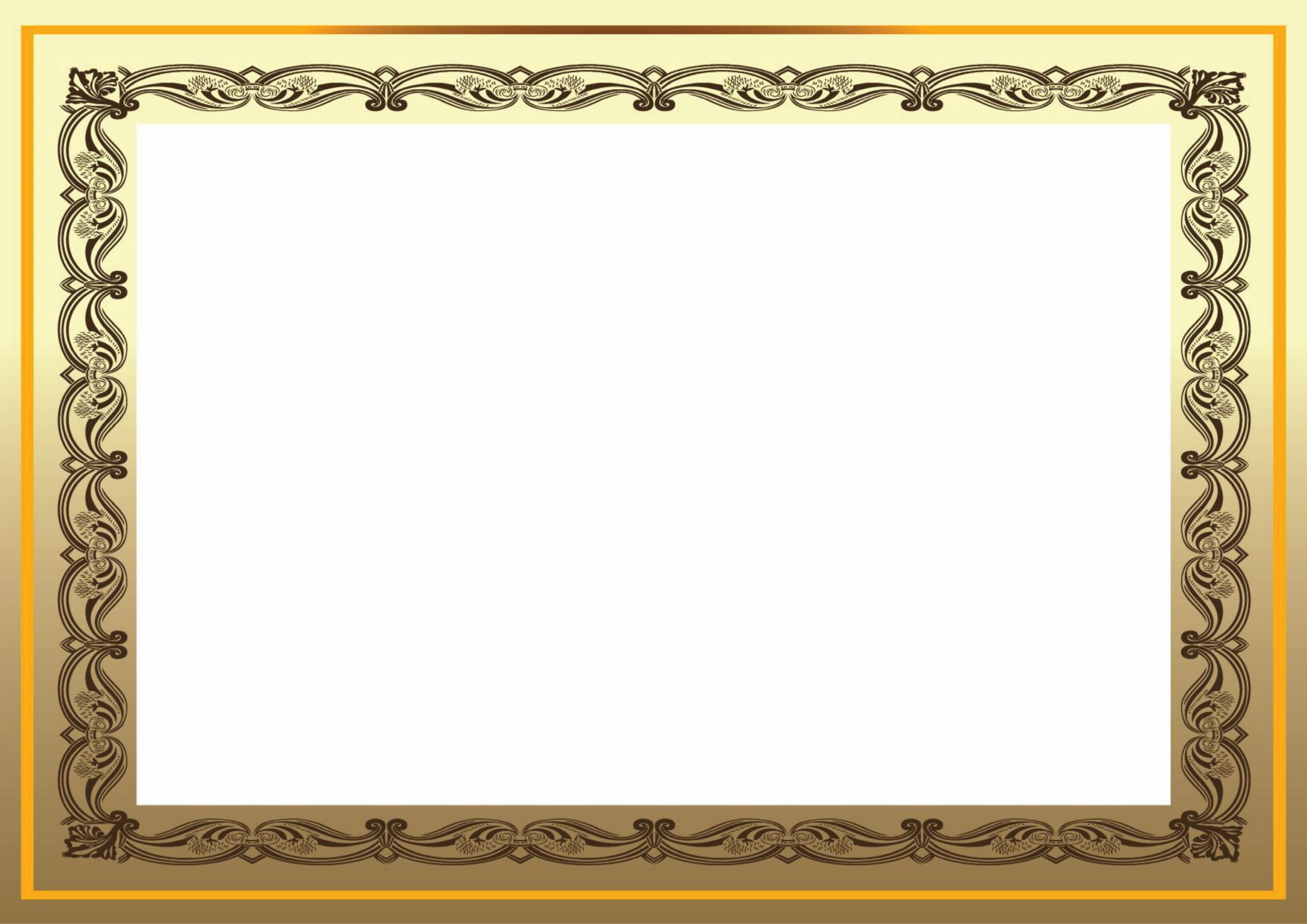 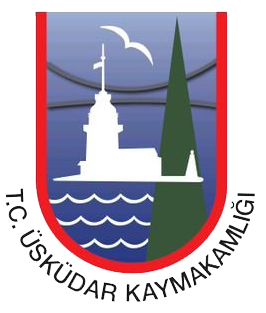 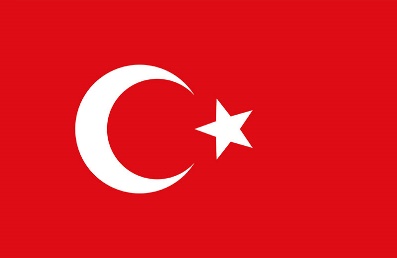 BAŞARI BELGESİ
ADI SOYADI	                :
T.C. KİMLİK NO             : 
GÖREV YERİ-GÖREVİ  :
İlçede görevli bulunduğum süre içindeki izlenimlerimde hizmetinizi tam bir ciddiyet, liyakat ve büyük bir sorumluluk anlayışı içinde yürüttüğünüzü memnuniyetle izledim. Şahsıma kamu görevlilerine, mesai arkadaşlarınıza ve iş sahiplerine karşı meslek onuruna yakışır davranışlarınızı müşahede ettim. 
      Bu üstün mesainiz dolayısıyla, sizi 657 Sayılı Devlet Memurları Kanununun 122. Maddesine istinaden BAŞARI BELGESİ ile taltif ediyorum.
Adem YAZICI
Üsküdar Kaymakamı